3.4 Αρχές ενεργειακού ελέγχου και ταξινόμησης/ ποιοτικός έλεγχος
BLOCK 3: Επιθεώρηση και συντήρηση γεωθερμικών συστημάτων
Στόχοι
Στο τέλος της ενότητας θα :

Γνωρίζετε τις αρχές των ενεργειακών ελέγχων
Γνωρίζετε τον ποιοτικό έλεγχο των συστημάτων
Κάνετε επισκόπηση, μέτρηση και υπολογισμό της ενεργειακής χρήσης
Εκτιμάτε την απόδοση και να βρίσκετε τρόπους να τη βελτιώνετε
[Speaker Notes: Guidelines for the Trainer

This .ppt file is a template to be used from VET providers in order for them to prepare the training material. 

We suggest 30 up to 40 .ppt slides for one (1) hour of the training program. 

There are 3 predefined slides to be filled in by you, entitled “Module Objectives”, “Conclusion”, “End of module”. 

Material should be sent in editable format. 

Suggested font: Arial
Required font size: 16
Suggested line spacing: 1,5
ppt/pptx file should have a clear structure and defined units and unique slide titles
ppt/pptx slide contents should not exceed the predefined margins
Images, diagrams etc should be accompanied with a description
If you want to include comprehension questions (multiple choice, multiple responses, true/false, matching etc.) to enhance users’ understanding of the theory, you should embody them in the ppt/pptx file.
Questions that will be used for self assessment and final assessment quizzes should follow a predefined format that will be sent from SQLearn in an .xls file]
SPF
Ενεργειακή απόδοση των αντλιών θερμότητας αναφέρεται κυρίως στον εποχιακό συντελεστή απόδοσης (SPF)

SPF (εποχιακός συντελεστής απόδοσης)
Ο  SPF εικονογραφεί  το πραγματικό ενεργειακό ισοζύγιο και την πραγματική ηλεκτρική ενέργεια που απαιτείται για να επιθυμητή ενέργεια θέρμανσης
Όσο μεγαλύτερη η τιμή του  SPF τόσο αποδοτικότερο το σύστημα.
Ο SPF είναι ένα μέτρο για την λειτουργική απόδοση μια ηλεκτρικής αντλίας θερμότητας για ένα χρόνο. Είναι η αναλογία της θέρμανσης που αποδίδεται ως προς την συνολική ηλεκτρική ενέργεια που τροφοδοτήθηκε για ένα χρόνο.
SPF – Όρια του συστήματος
SPF – όρια του συστήματος

Ενώ υπολογίζετε τον εποχιακό συντελεστή απόδοσης, είναι σημαντική η επικοινωνία με τα βασικά μέρη του συστήματος. Ποιες αποδόσεις έχουν καλυφθεί και συμπεριληφθεί στους υπολογισμούς; 

Τα κλασσικά όρια του συστήματος ορίζονται κάπως έτσι:
SPF – Όρια του συστήματος
SPF – Όρια του συστήματος
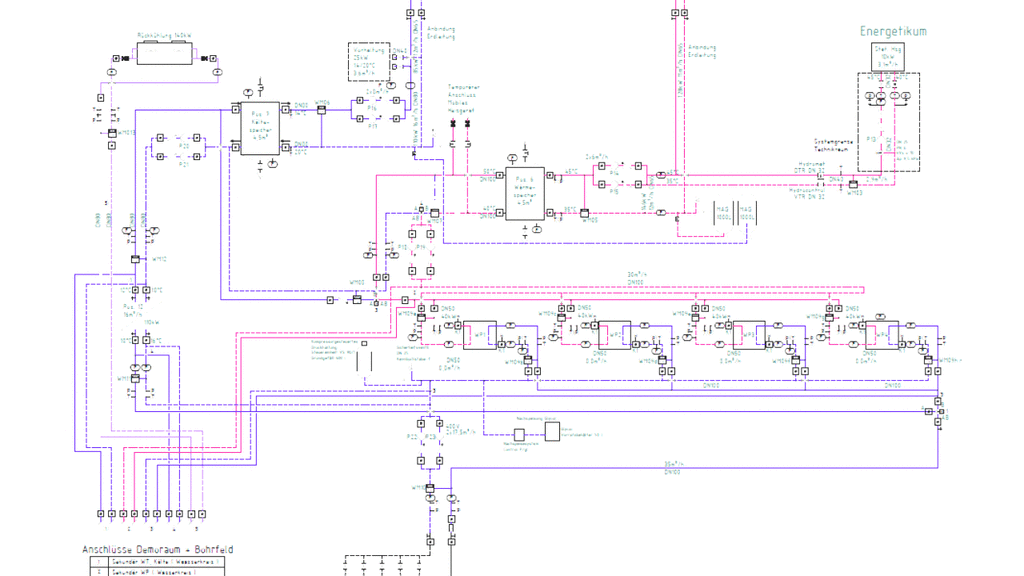 [Speaker Notes: Grafik: HS BO]
SPF – Όρια του συστήματος
SPF – Όρια του συστήματος

Τα παρακάτω εξαρτήματα βρίσκονται εντός των ορίων του συστήματος:
Ο ηλεκτρικός συμπιεστής 
Ο κυκλοφορητής του κυκλώματος της άλμης
Τα ηλεκτρικά στοιχεία για τον έλεγχο της αντλίας θερμότητας 
(πιθανόν το ανόδιο του ηλεκτρικού μπόιλερ) 

Η εκπεμπόμενη θέρμανση μετριέται  στην έξοδο της αντλίας θερμότητας , πριν την είσοδο στο δοχείο προσωρινής αποθήκευσης ή στο σύστημα διανομής της θέρμανσης.
SPF – Όρια του συστήματος
SPF – Όρια του συστήματος

Εξαιτίας αυτής της θεώρησης η εκτίμηση του SPF  είναι δυνατή, 
 Επιτυγχάνει η αντλία θερμότητας του συστήματος μου ένα επαρκή συντελεστή SPF;

Αφ’ ετέρου, καταγράφονται μόνο κρίσιμες φορτίσεις για τη γεωθερμική αντλία θερμότητας. 
Η αντλία κυκλοφορίας της θέρμανσης– εκτός των ορίων του συστήματος- θα έχει την ίδια ηλεκτρική κατανάλωση σε κάθε τρόπο θέρμανσης.
SPF – οδηγοί
Τι επηρεάζει τον SPF κατά τη λειτουργία του συστήματος 

Η διαφορά θερμοκρασίας μεταξύ της πηγής θερμότητας και της απόρριψης της θερμότηταςΗ θερμοκρασία του υπεδάφους δίνεται σε φυσιολογικές συνθήκες.  Μπορεί να επηρεαστεί η θερμοκρασία της πηγής θερμότητας μέσω καλής διαστασιολόγησης. 

Η θερμοκρασία του σημείου απόρριψης θερμότητας επηρεάζεται από σύστημα διανομής θερμότητας και το φορτίο θέρμανσης. Προσέξτε να χρησιμοποιήσετε ένα σύστημα χαμηλής θερμοκρασίας.
SPF – οδηγοί
Τι επηρεάζει τον SPF κατά τη λειτουργία του συστήματος 

Η διαστασιολόγηση της αντλίας θερμότητας ( φορτίο) Μόνο οι σωστά διαστασιολογημένες αντλίες θερμότητας λειτουργούν  αποδοτικά

Το μερίδιο του ζεστού νερού χρήσηςΤο ζεστό νερό πρέπει να τροφοδοτείται σε υψηλότερη θερμοκρασία από τη θερμοκρασία του συστήματος θέρμανσης( 50ο /35ο ). Αν το μερίδιο του ζεστού νερού αυξηθεί ( η διαφορά θερμοκρασίας από την πηγή στον ψύκτη αυξάνεται), η απόδοση του συστήματος πέφτει.
SPF – οδηγοί
Τι επηρεάζει τον SPF κατά τη λειτουργία του συστήματος 

Το μερίδιο του δοχείου ηλεκτρικής θέρμανσης Το δοχείο  θερμότητας χρειάζεται  το 100% της ηλεκτρικής ενέργειας ώστε να παρέχει το 100% της θέρμανσης  ( ο  SPF του σημείου λειτουργίας είναι   1).Όπως αναφέρθηκε το δοχείο θερμότητας δεν πρέπει να χρησιμοποιείται σε σωστές εγκαταστάσεις. Εάν το μερίδιο της θέρμανσης από το δοχείο αυξηθεί , τότε ο SPF και η απόδοση πέφτει.
Τυπικές τιμές του  SPF
SPF συστημάτων σε λειτουργία (Γερμανία)
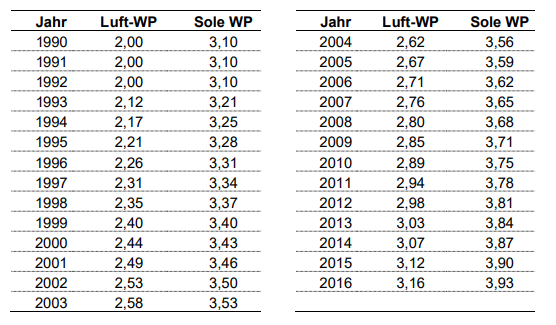 Air HP             Geo HP
Air HP             Geo HP
Τυπικές τιμές του  SPF
SPF συστημάτων σε λειτουργία (Γερμανία)

Ανάλογα με τη χρονολογία εγκατάστασης του συστήματος  ο SPF  αυξάνει τα τελευταία χρόνια.
Το 2016 ο μέσος  SPF των γεωθερμικών αντλιών θερμότητας πλησιάζει κοντά στο  4

 Για να διανεμηθούν  4 kWh θέρμανσης στο κτίριο χρειάζονται  1 kWh ηλεκτρικής ενέργειας; 3 kWh θα αποδοθούν από το έδαφος  (γεωθερμική ενέργεια)
Μέτρηση του  SPF
Πως να μετρηθεί και να υπολογιστεί ο SPF

Εάν θέλετε να υπολογίσετε τον  SPF του συστήματος σε λειτουργία πρέπει να μετρήσετε

Η ποσότητα της θερμότητας που αποδόθηκε στο σύστημα διανομής θέρμανσης. Στο δοχείο θερμότητας. Πρέπει να μετρήσετε απευθείας μετά την αντλία θερμότητας. 
Η ποσότητας της ηλεκτρικής ενέργειας που χρησιμοποιήθηκε από την αντλία θερμότητας  Τα περισσότερα συστήματα αποθηκεύουν αυτά τα δεδομένα, δεν χρειάζεται να χρησιμοποιηθούν τεχνικές μέτρησης.
Μέτρηση του  SPF
Πως να μετρηθεί και να υπολογιστεί ο SPF

Εάν υπολογίσετε τον  SPF ενός συστήματος σε λειτουργία προσέξτε

ότι η περίοδος μέτρησης είναι αρκετά μεγάλη. Συνήθως, τουλάχιστον ένα έτος. 
Βεβαιωθείτε ότι έχετε μετρήσει μια τυπική περίοδο– Εάν υπάρχουν μοναδικές περίοδοι ζέστης/κρύου ή μη τυπικής χρήσης,  ο  SPF αλλάζει
VDI 4650
Πως να μετρηθεί και να υπολογιστεί ο SPF

Εάν θέλετε να τον υπολογίστε εκ των προτέρων μπορείτε να χρησιμοποιήσετε το πρότυπο VDI 4640 norm
“Υπολογισμός του εποχιακού συντελεστή απόδοσης της αντλίας θερμότητας – Ηλεκτρικές αντλίες θερμότητας για θέρμανση χώρων και οικιακού ζεστού νερού χρήσης”

Αυτοί οι υπολογισμοί -  δεν αναφέρονται σε ένα πραγματικό SPF, γιατί δεν είναι μετρημένος αλλά υπολογισμένος– και απλά δίνει μια εικόνα ενός σωστά σχεδιασμένου συστήματος.
VDI 4650
Πως να μετρηθεί και να υπολογιστεί ο SPF

Υπάρχουν υπολογιστικά εργαλεία διαδικτυακά σύμφωνα με το πρότυπο VDI 4640 SPF

https://www.waermepumpe.de/normen-technik/jazrechner/
VDI 4650
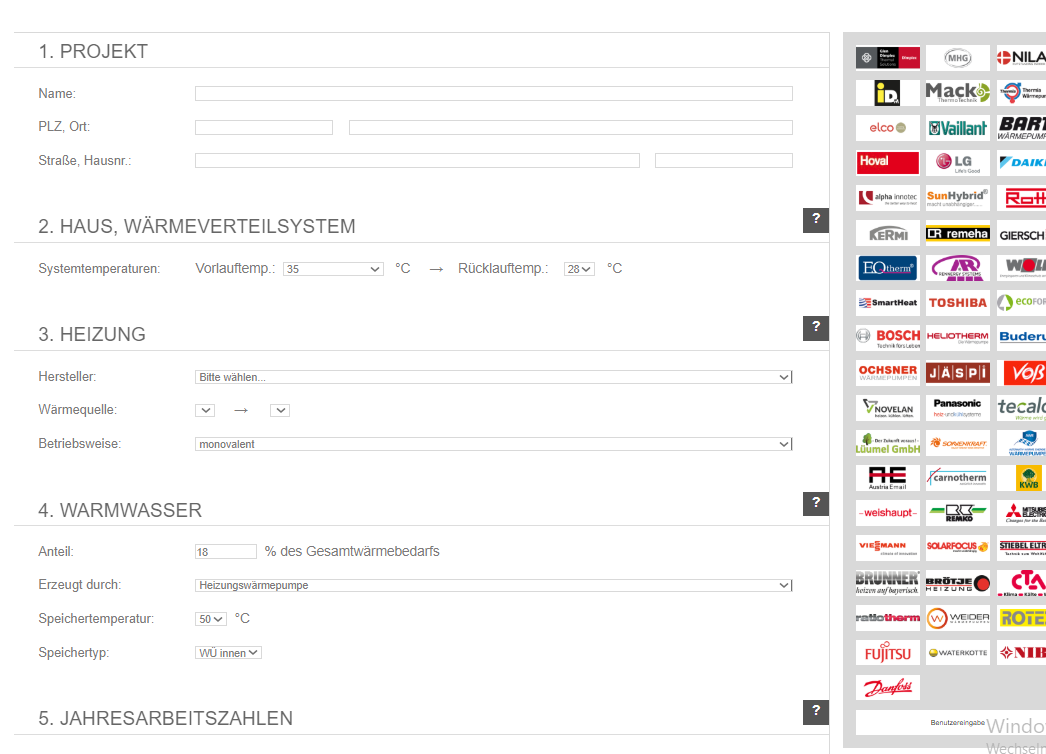 [Speaker Notes: Pic – sreenshot www.waermepumpe.de]
Βελτιστοποιώντας
Βελτιστοποιώντας τον SPF ενός συστήματος σε λειτουργία

Ο SPF είναι πολύ υψηλός; Το σύστημα δεν είναι αποδοτικό; Απαιτείται πολύ ηλεκτρική ενέργεια για τη λειτουργία του συστήματος
Ευτυχώς έγινε σωστή διαστασιολόγηση της αντλίας θερμότητας και της ενεργειακής πηγής
Δεν μπορείς να αλλάξεις αυτούς τους συντελεστές σε εγκατεστημένο σύστημα σε λειτουργία.

Τι μπορεί να γίνει ?
Προσαρμογή της καμπύλης θερμότητας
Προσαρμογή της θερμοκρασίας του δοχείου και του συστήματος θέρμανσης
Απενεργοποίηση του δοχείου θερμότητας (  cartridge)
Βελτιστοποιώντας
Βελτιστοποιώντας τον SPF ενός συστήματος σε λειτουργία


Ο  SPF είναι πολύ υψηλός; Το σύστημα δεν είναι αποδοτικό; Απαιτείται πολύ ηλεκτρική ενέργεια για τη λειτουργία του συστήματος

Η επίδραση σου μάλλον δεν είναι αρκετή στο σύστημα
 Βεβαιωθείτε ότι γίνεται σωστή  σχεδίαση,. –υπολογίστε του συντελεστές εισόδου προσεκτικά, μην χρησιμοποιείτε αυστηρούς υπολογισμούς.
Κατανάλωση ηλεκτρικής ενέργειας
Υπολογίστε την κατανάλωση της ηλεκτρικής ενέργειας

Με την εκτίμηση του SPF (VDI 4640) μπορεί να υπολογιστεί η ετήσια κατανάλωση ηλεκτρικής ενέργειας:

	(Φορτίο της αντλίας θερμότητας* πλήρες ωράριο λειτουργίας) / SPF
Κατανάλωση ηλεκτρικής ενέργειας
Παράδειγμα

Φορτίο αντλίας θερμότητας: 8kW
Ώρες λειτουργίας : 2.000h/a
SPF: 4

Το ίδιο σύστημα με ένα SPF of 3,5 or 4,5
 8 kW * 2000h / 4,0 = 4.000 kWh
8 kW * 2000h / 3,5 = 4.571 kWh
 8 kW * 2000h / 4,5 = 3.555 kWh
Κατανάλωση ηλεκτρικής ενέργειας
Παράδειγμα

Η ηλεκτρική κατανάλωση ενέργειας σχετίζεται με το λειτουργικό κόστος της αντλίας θερμότητας του συστήματος.





Η αύξηση του  SPF όχι μόνο προκαλεί καλύτερη απόδοση και φιλικότερη λειτουργίας ως προς το περιβάλλον αλλά μειώνει και το λειτουργικό κόστος
 8 kW * 2000h / 4,0 = 4.000 kWh * 0,22 €/kWh = 880€/a
8 kW * 2000h / 3,5 = 4.571 kWh * 0,22 €/kWh = 1005 €/a
 8 kW * 2000h / 4,5 = 3.555 kWh * 0,22 €/kWh = 782€/a
Τέλος ενότητας
Τώρα : 

Γνωρίζετε τις αρχές των ενεργειακών ελέγχων
Γνωρίζετε τον ποιοτικό έλεγχο των συστημάτων
Μπορείτε να κάνετε επισκόπηση, μέτρηση και υπολογισμό της ενεργειακής χρήσης
Γνωρίζετε να εκτιμάτε την απόδοση και να βρίσκετε τρόπους να τη βελτιώνετε
[Speaker Notes: Guidelines for the Trainer

This .ppt file is a template to be used from VET providers in order for them to prepare the training material. 

We suggest 30 up to 40 .ppt slides for one (1) hour of the training program. 

There are 3 predefined slides to be filled in by you, entitled “Module Objectives”, “Conclusion”, “End of module”. 

Material should be sent in editable format. 

Suggested font: Arial
Required font size: 16
Suggested line spacing: 1,5
ppt/pptx file should have a clear structure and defined units and unique slide titles
ppt/pptx slide contents should not exceed the predefined margins
Images, diagrams etc should be accompanied with a description
If you want to include comprehension questions (multiple choice, multiple responses, true/false, matching etc.) to enhance users’ understanding of the theory, you should embody them in the ppt/pptx file.
Questions that will be used for self assessment and final assessment quizzes should follow a predefined format that will be sent from SQLearn in an .xls file]
Τέλος ενότητας
3.4 Αρχές ενεργειακού ελέγχου και ταξινόμησης/ ποιοτικός έλεγχος